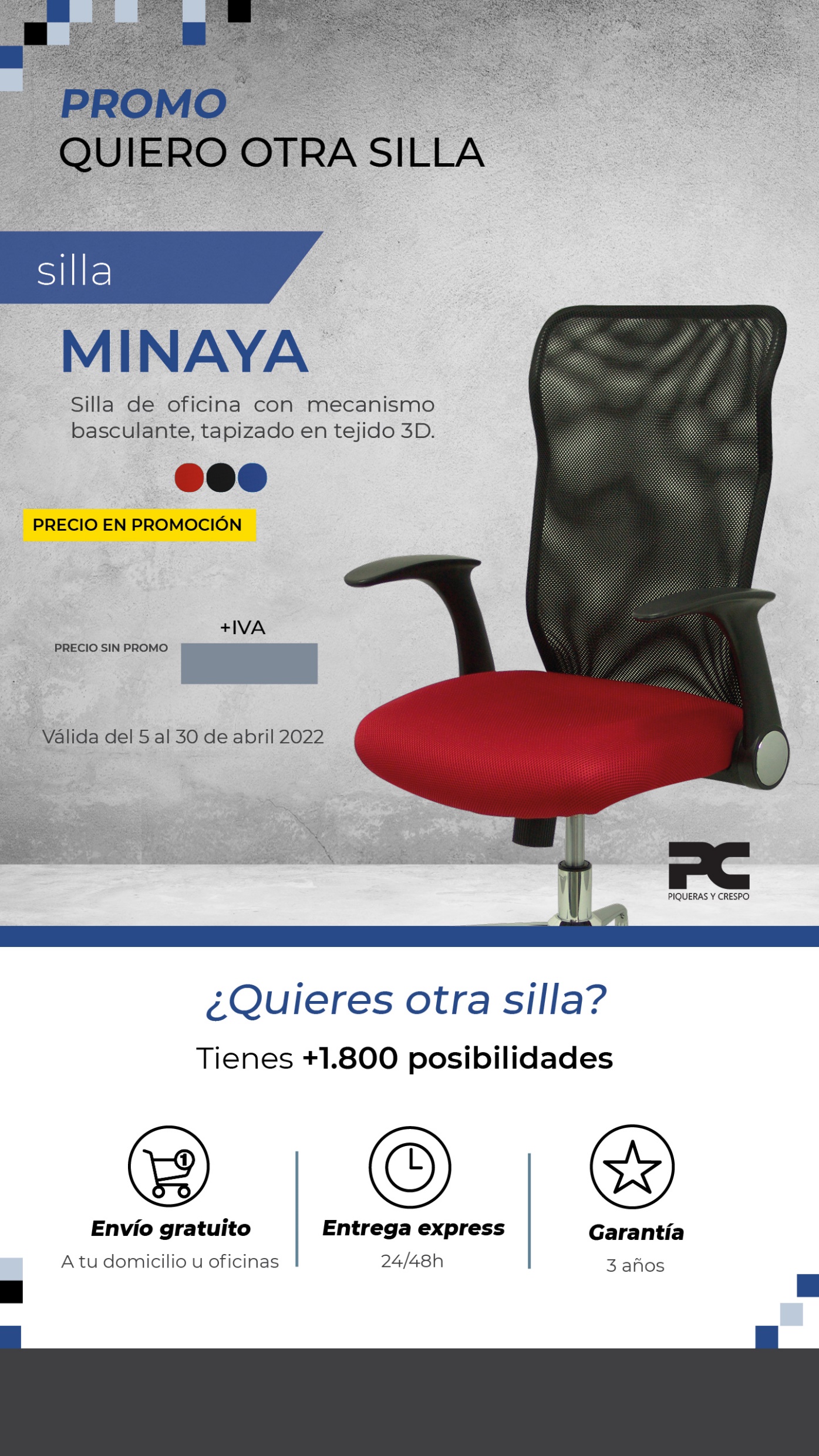 161,50€
15% Dto.
190,00€